GT LOC-I
BCAST Apr 2018- ANAC SP
LOC-I
Realizadas nove (9) reuniões;
Discutido e identificado os fatores contribuintes, algumas soluções propostas pela indústria, treinamento e as Safety Enhancements aplicáveis;
Visita técnica agendada na EMBRAER São José dos Campos;
Elaborado um questionário via Google Forms, com perguntas direcionadas aos Safeties e Flight Standards da cias aéreas RBAC 121 no intuito de identificar o status atual da indústria Brasileira quanto ao tema Loss of Control In-Flight;
 Após o envio das repostas pelas cias aéreas RBAC 121, iremos efetuar análise estatística para mapear a aplicação e a aderência dos operadores aéreos nacionais às melhores práticas aplicadas na indústria mundial.

Efetuaremos reunião com os pilotos do Grupo Técnico da LATAM Brasil no dia 21/05/2018;
LOC-I
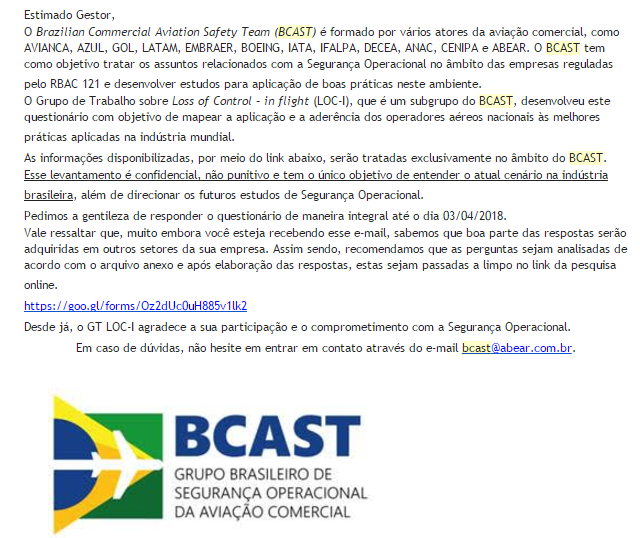 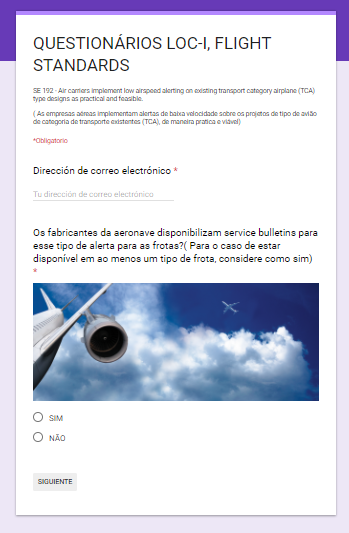